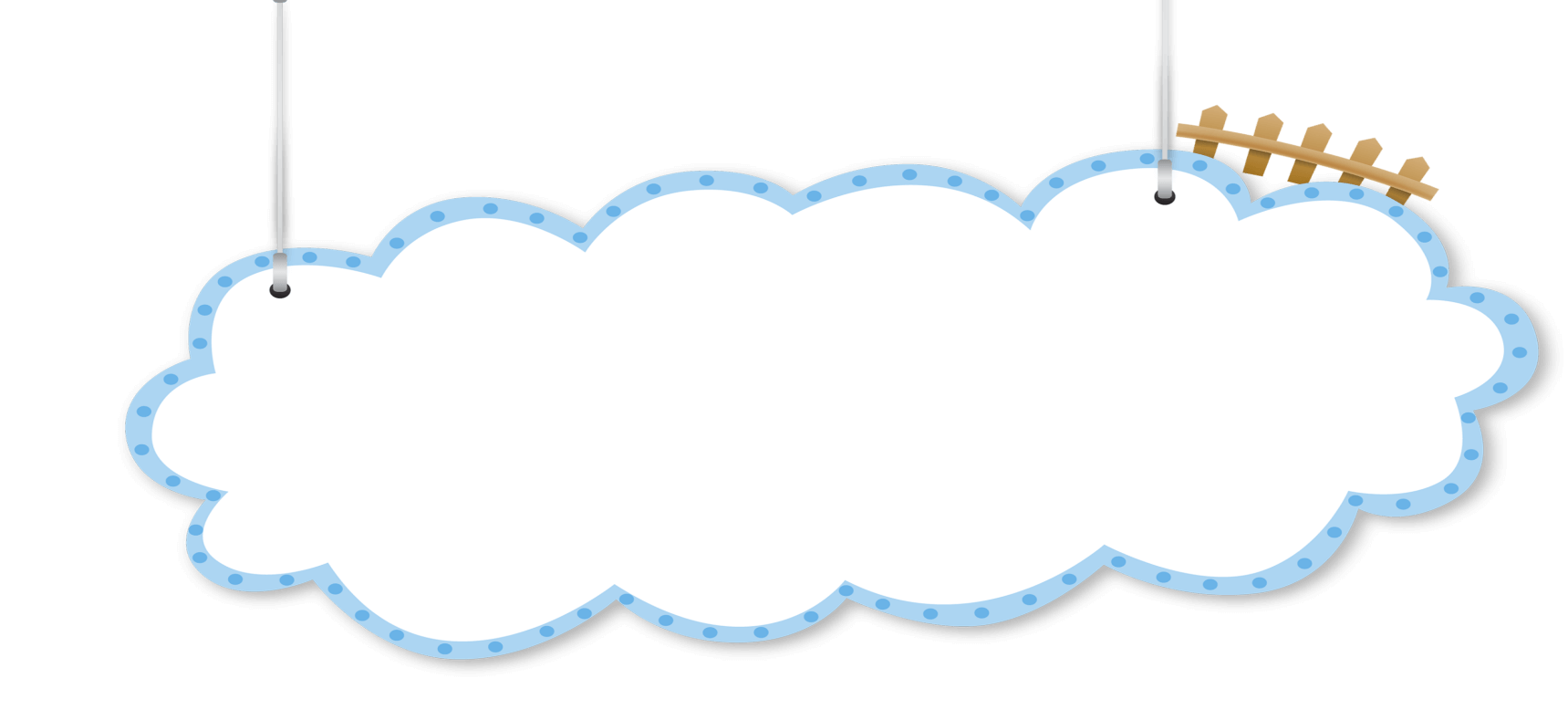 幼儿卡通教育通用模板
Cartoon education universal template for children
汇报人：xiazaii
汇报时间：XX年XX月XX日
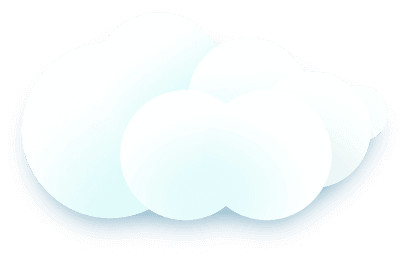 目 录
CONTENTS
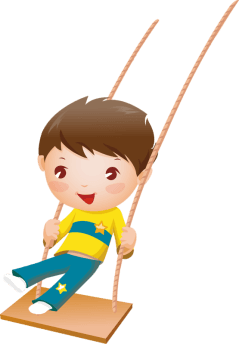 1
2
3
4
点击此处添加标题
Click here to add title
点击此处添加标题
Click here to add title
点击此处添加标题
Click here to add title
点击此处添加标题
Click here to add title
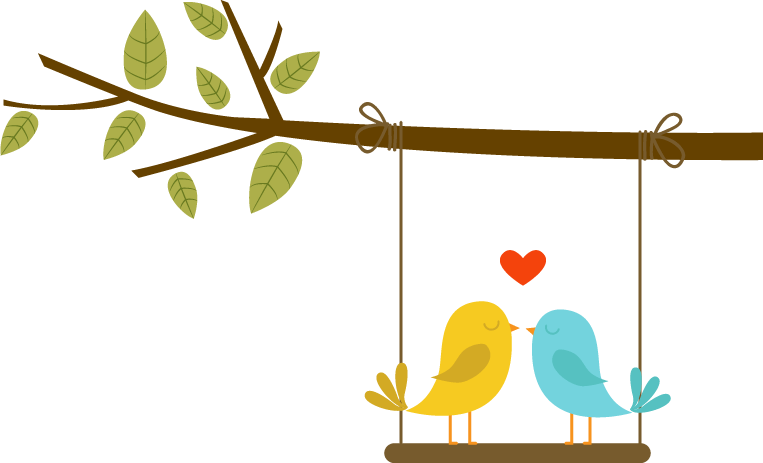 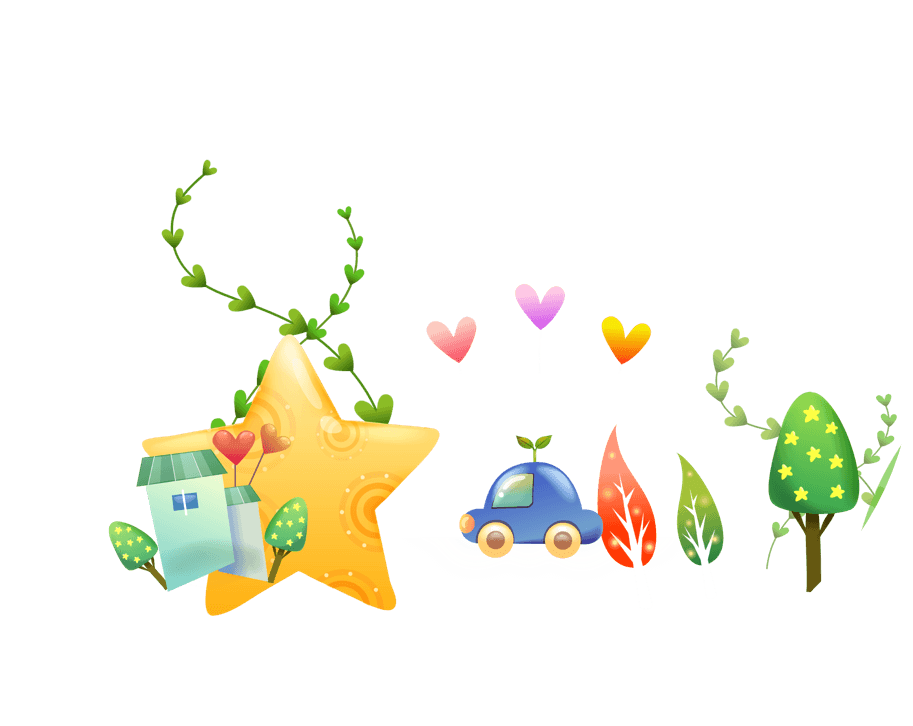 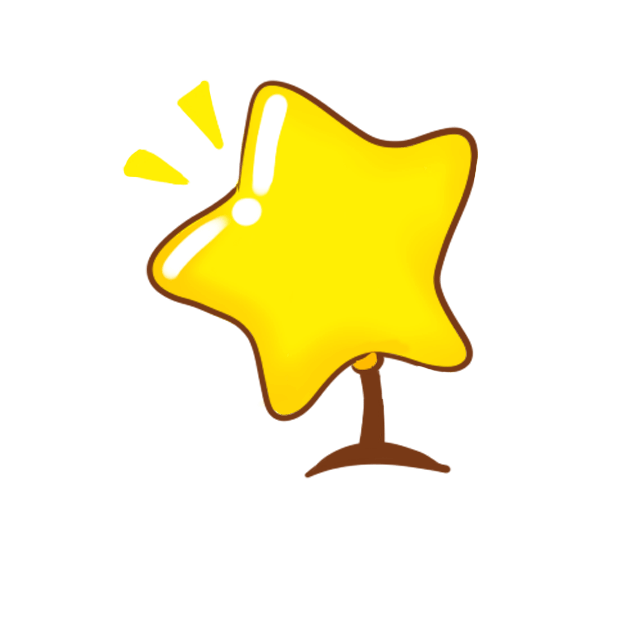 1
点击此处添加标题
Click here to add title
添加小标题
添加小标题
添加小标题
添加小标题
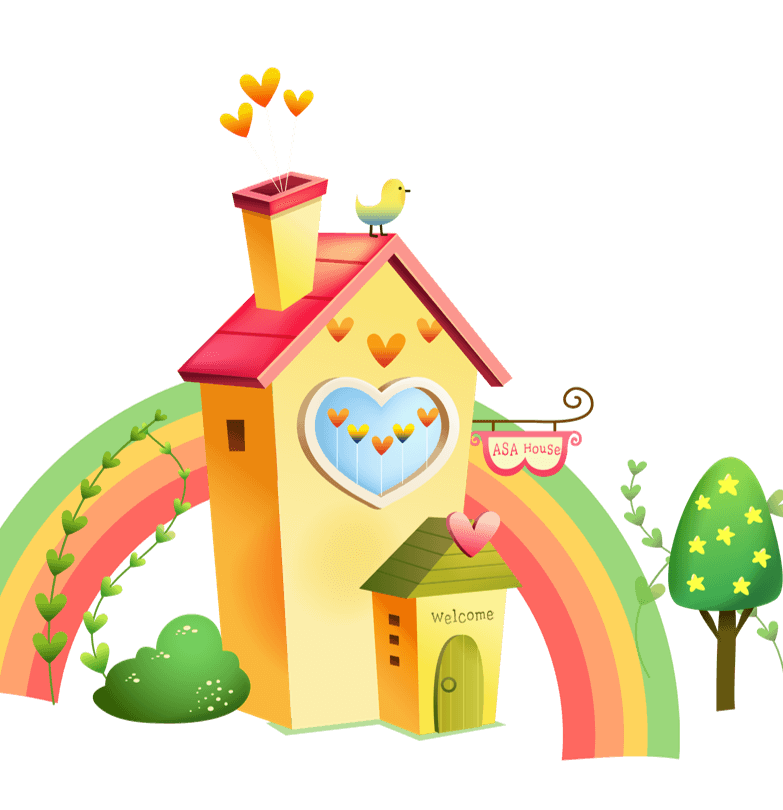 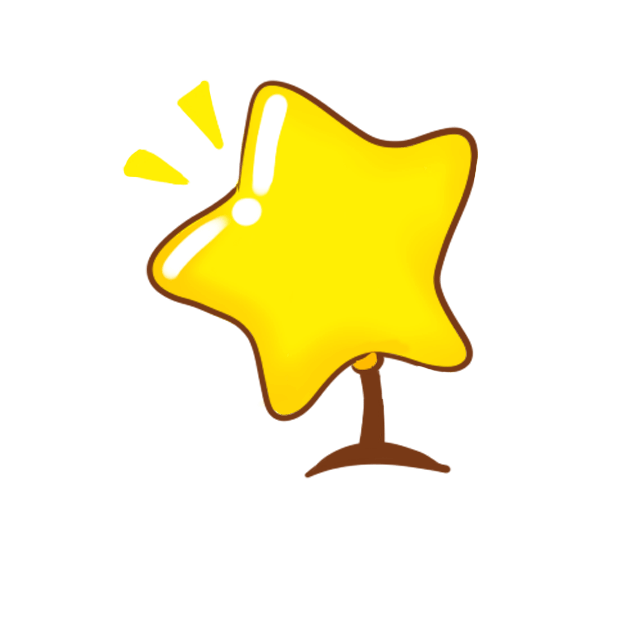 1
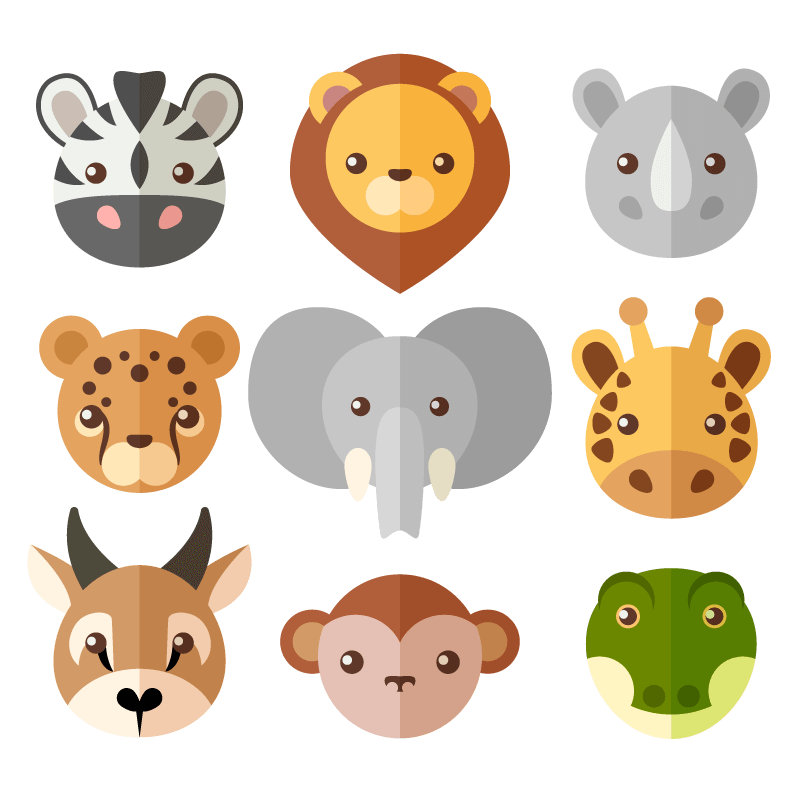 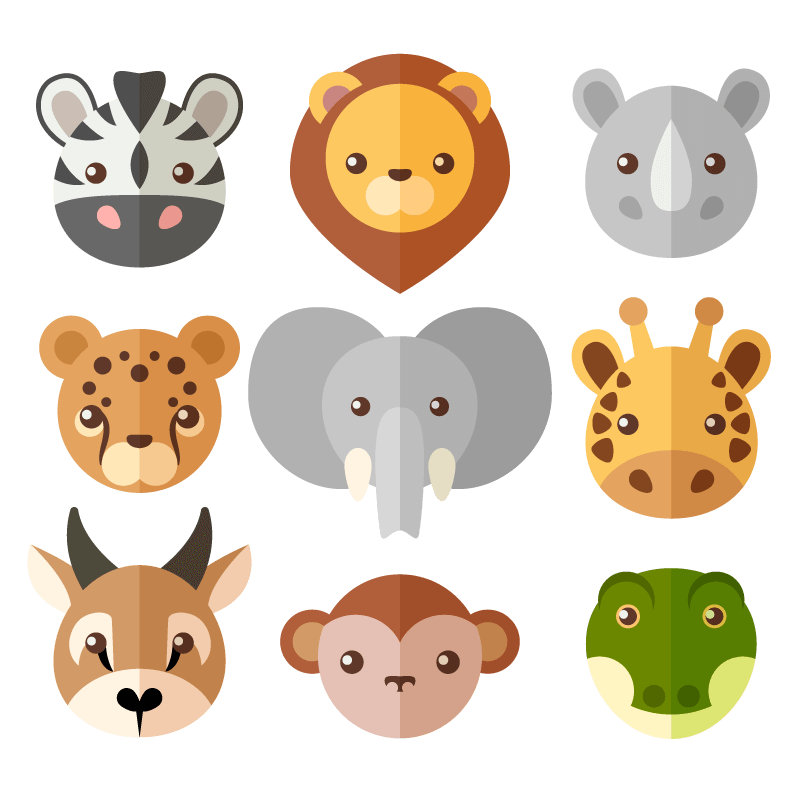 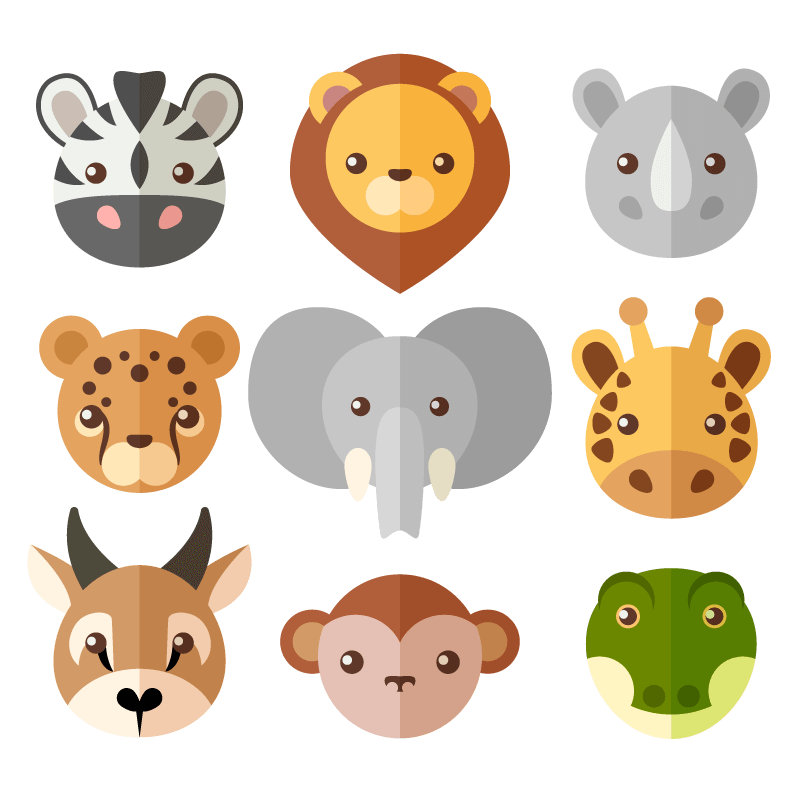 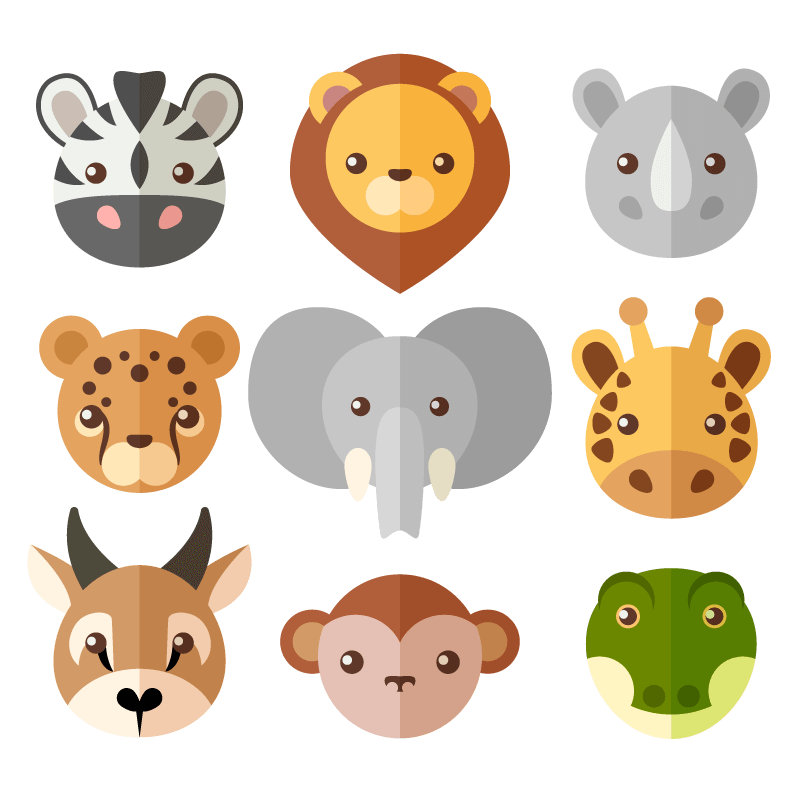 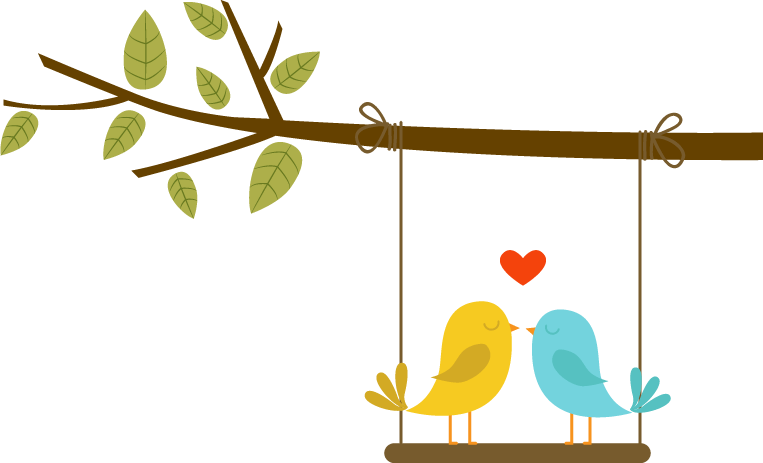 点击此处添加标题
Click here to add title
添加标题
点击添加文本
点击添加文本
点击添加文本
点击添加文本
点击添加文本
添加标题
点击添加文本
点击添加文本
点击添加文本
点击添加文本
点击添加文本
添加标题
点击添加文本
点击添加文本
点击添加文本
点击添加文本
点击添加文本
添加标题
点击添加文本
点击添加文本
点击添加文本
点击添加文本
点击添加文本
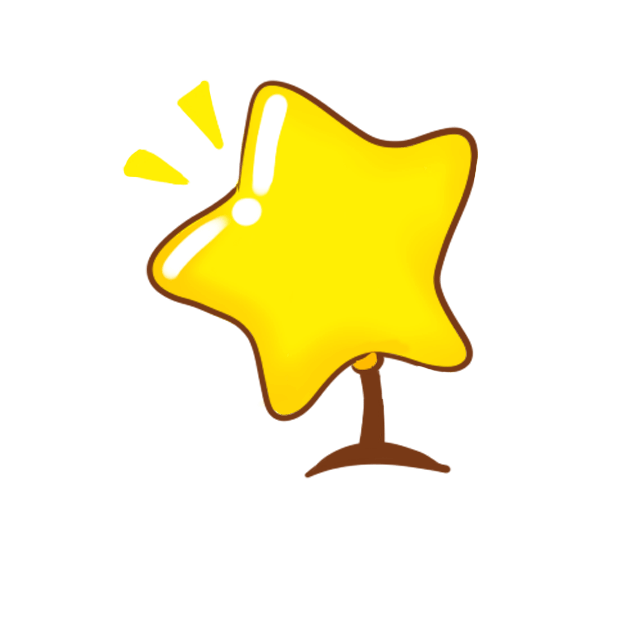 1
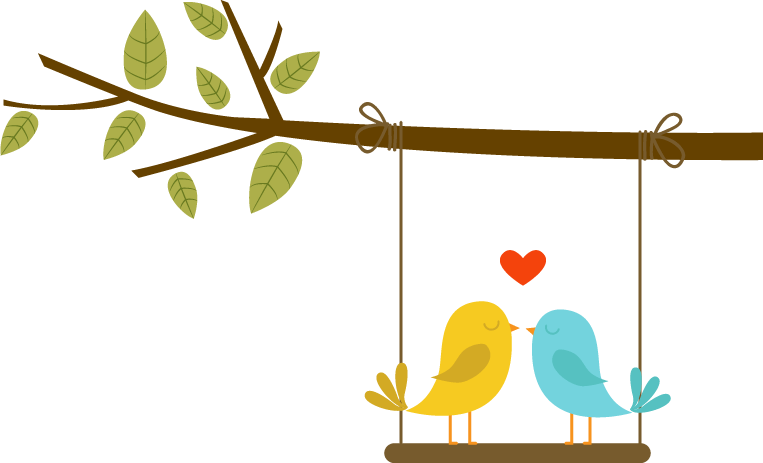 点击此处添加标题
Click here to add title
添加标题
点击添加文本
点击添加文本
添加标题
点击添加文本
点击添加文本
文本
添加标题
点击添加文本
点击添加文本
文本
文本
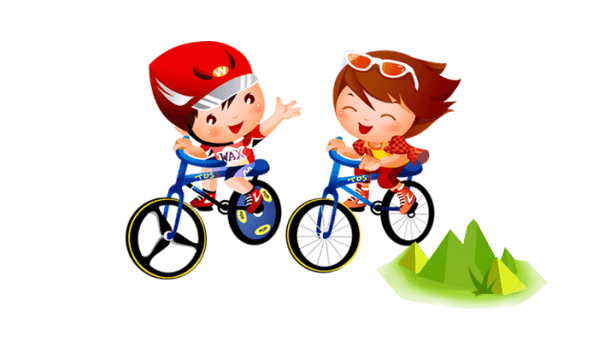 文本
文本
添加标题
点击添加文本
点击添加文本
文本
添加标题
点击添加文本
点击添加文本
添加标题
点击添加文本
点击添加文本
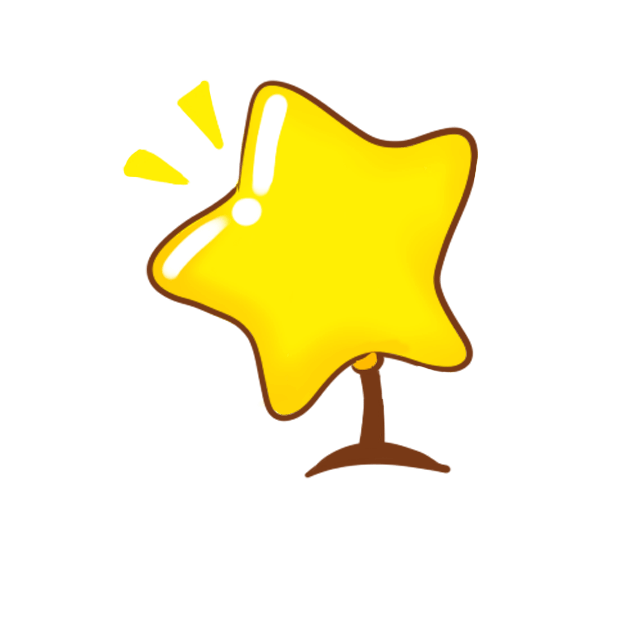 1
添加文本
添加文本
添加文本
添加文本
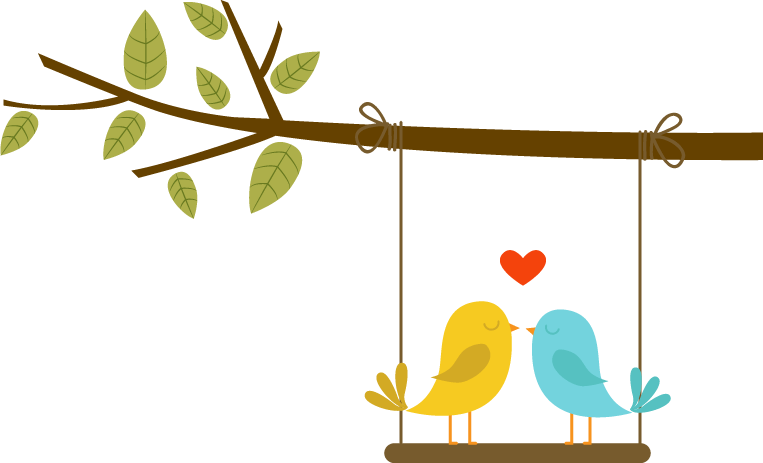 点击此处添加标题
Click here to add title
点击添加文本
点击添加文本
点击添加文本
点击添加文本
点击添加文本
点击添加文本
点击添加文本
点击添加文本
点击添加文本
点击添加文本
点击添加文本
点击添加文本
点击添加文本
点击添加文本
点击添加文本
点击添加文本
点击添加文本
点击添加文本
点击添加文本
点击添加文本
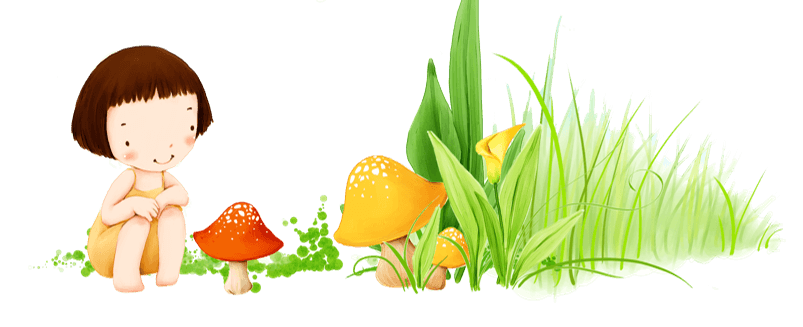 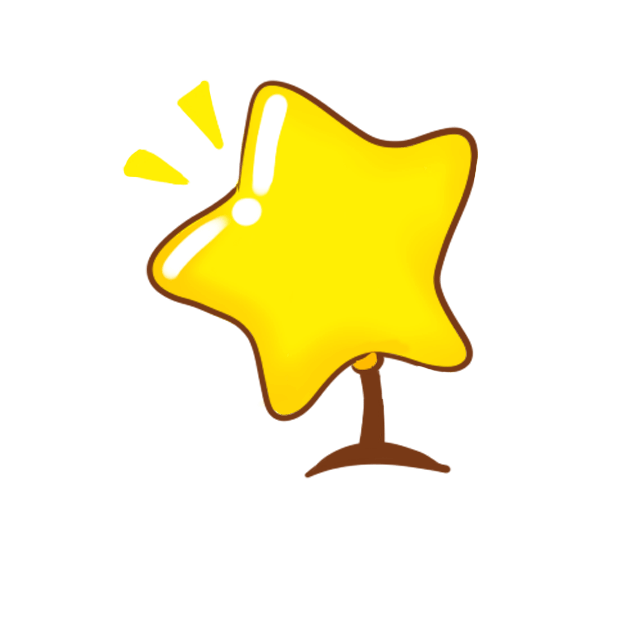 1
添加标题
添加标题
添加标题
添加标题
点击添加文字说明详情介绍点击添加文字说明详情介绍
点击添加文字说明详情介绍点击添加文字说明详情介绍
点击添加文字说明详情介绍点击添加文字说明详情介绍点击添加文字说明详情介
点击添加文字说明详情介绍点击添加文字说明详情介绍点击添加文字说明详情介
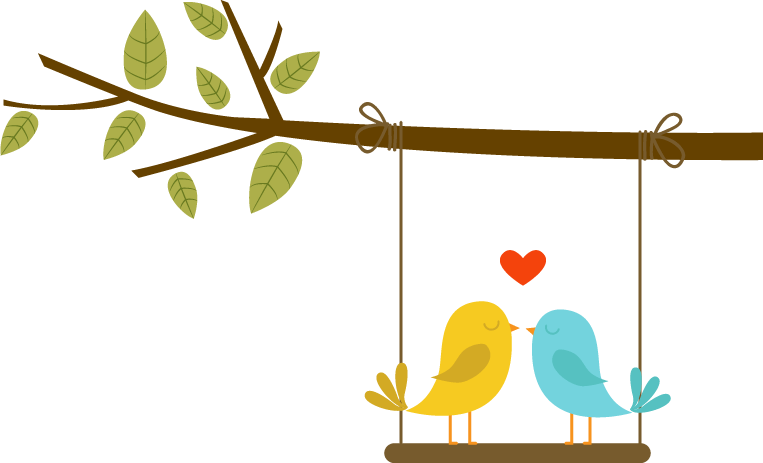 点击此处添加标题
Click here to add title
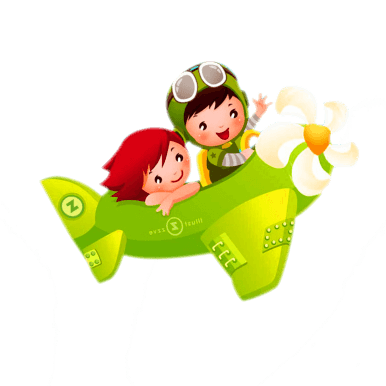 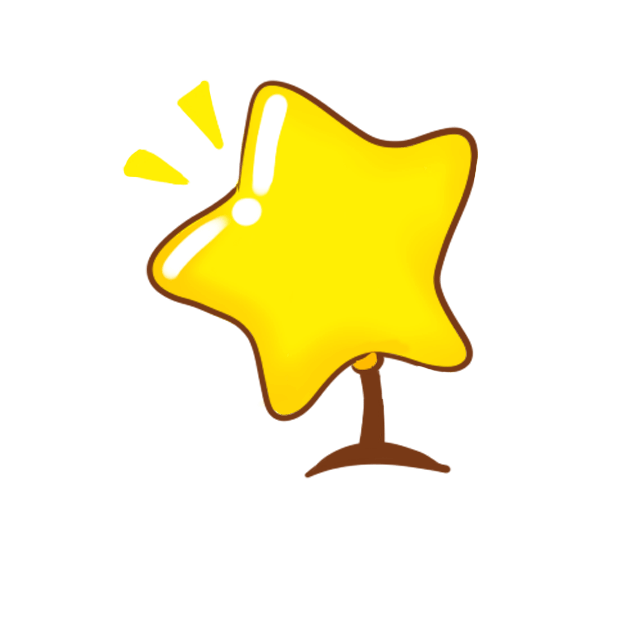 2
点击此处添加标题
Click here to add title
添加小标题
添加小标题
添加小标题
添加小标题
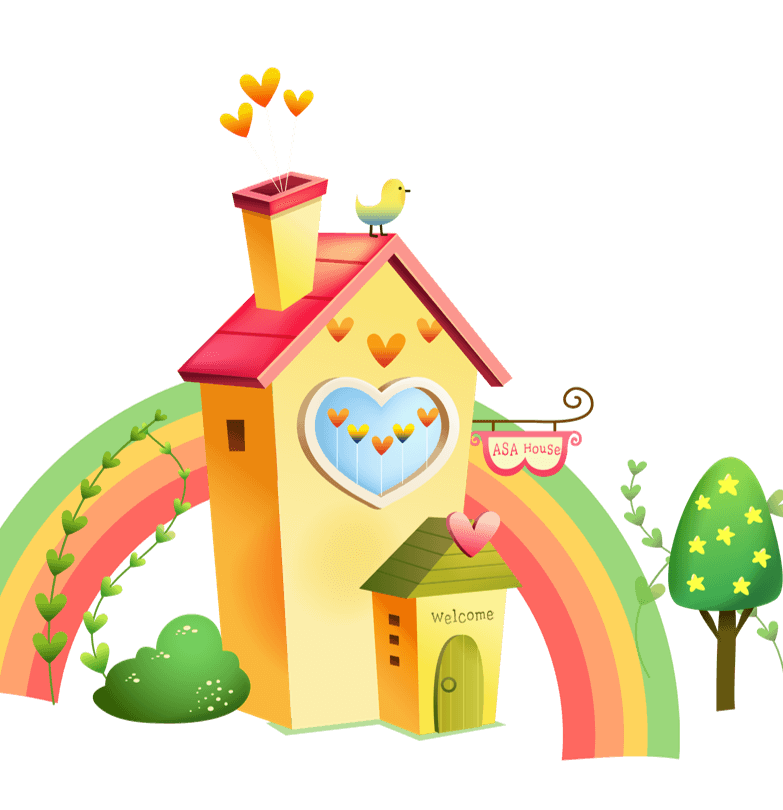 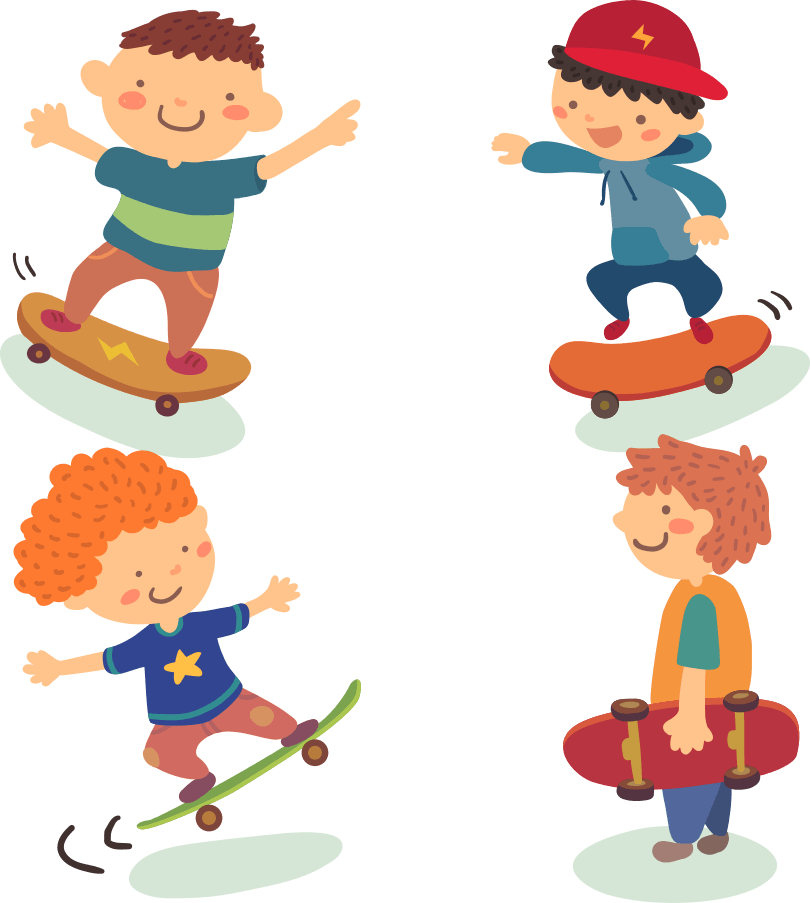 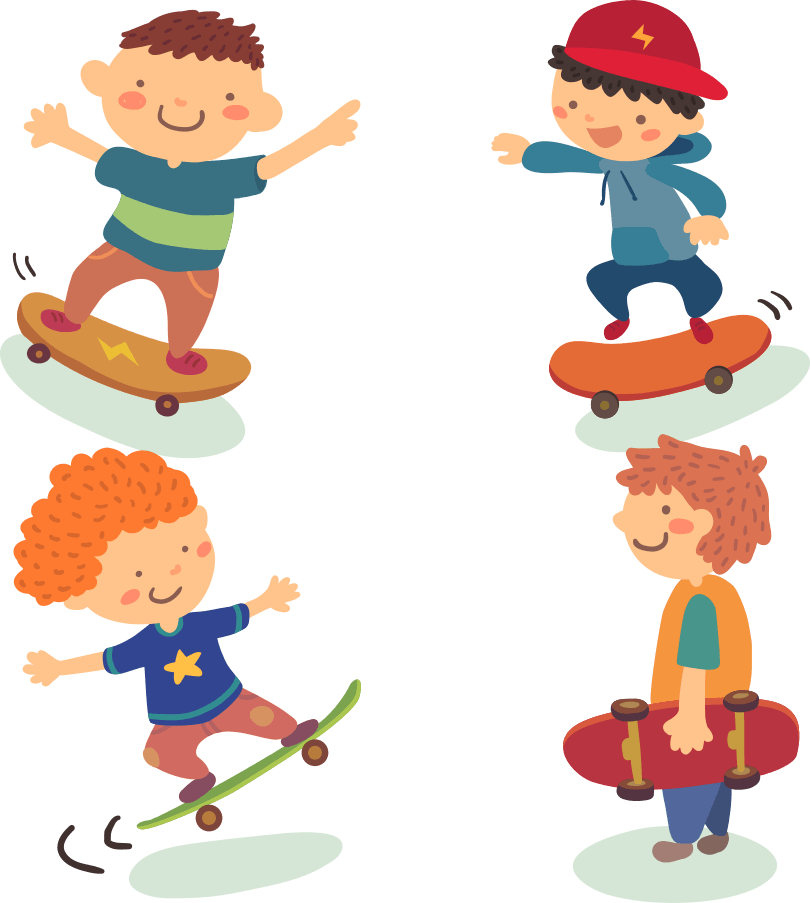 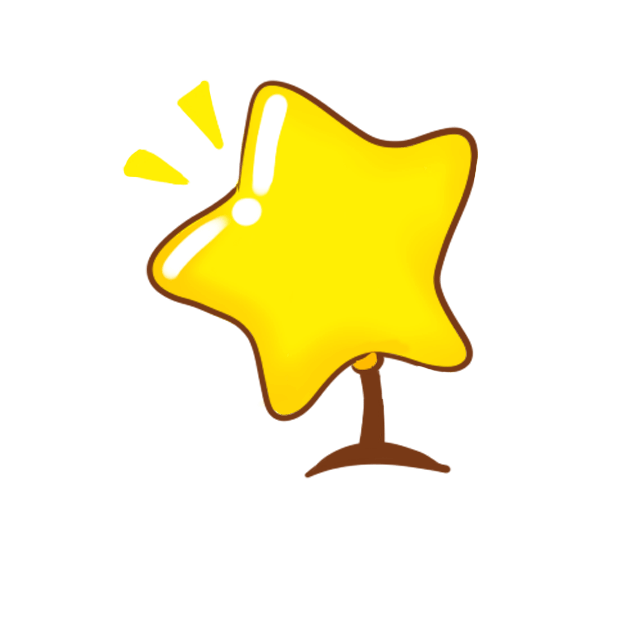 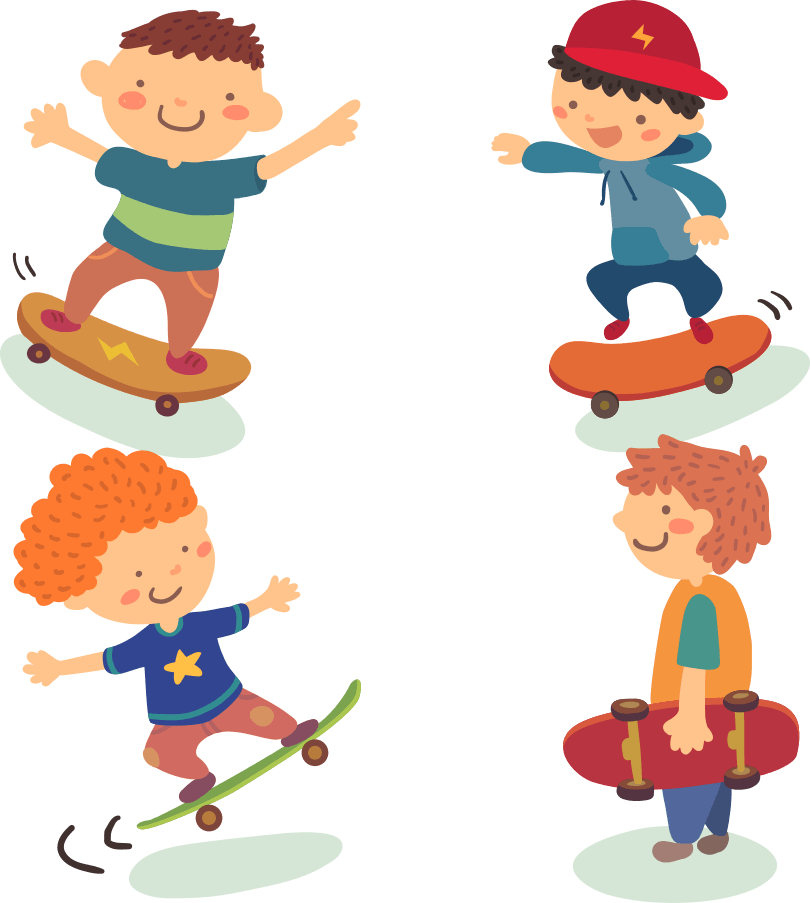 2
添加文字添加文字添加文字添加文字添加文字添加文字添加文字添加文字添加文字
添加文字添加文字添加文字添加文字添加文字添加文字添加文字添加文字添加文字
添加文字
添加文字
添加文字
添加文字添加文字添加文字添加文字添加文字添加文字添加文字添加文字添加文字
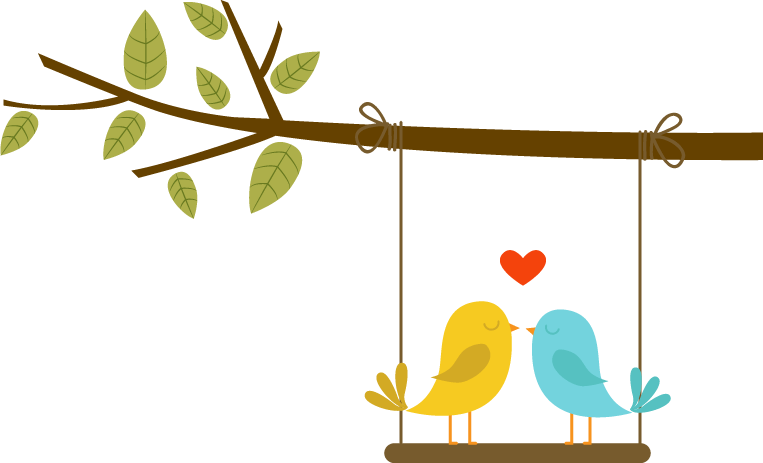 点击此处添加标题
Click here to add title
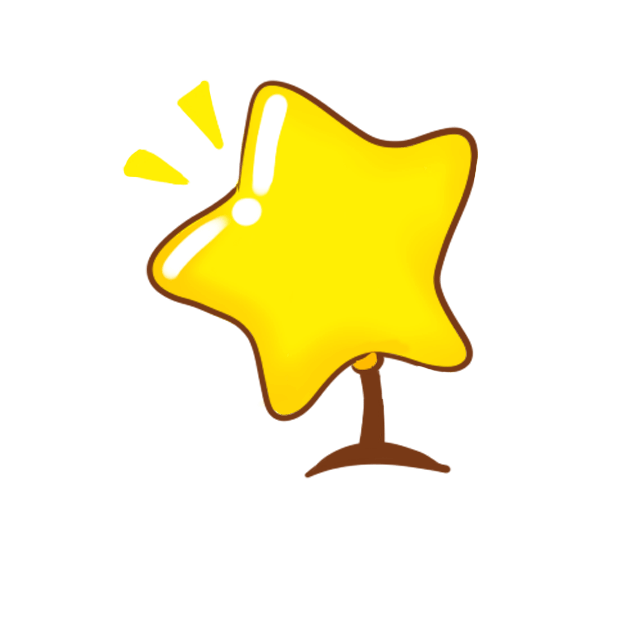 2
添加标题
添加标题
添加标题
点击添加文字说明详情介绍点击添加文字说明详情介绍点击添加文字说明详情介
点击添加文字说明详情介绍点击添加文字说明详情介绍点击添加文字说明详情介
点击添加文字说明详情介绍点击添加文字说明详情介绍点击添加文字说明详情介
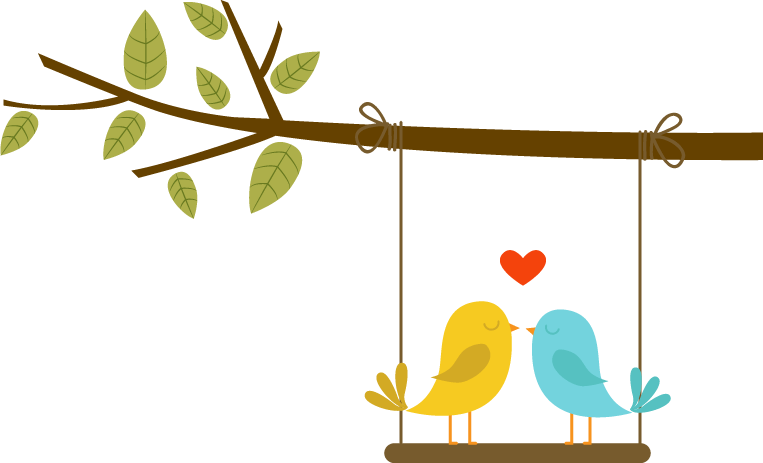 点击此处添加标题
Click here to add title
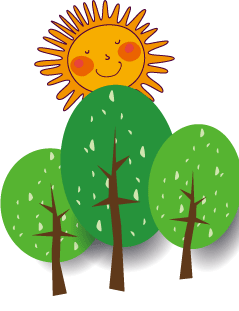 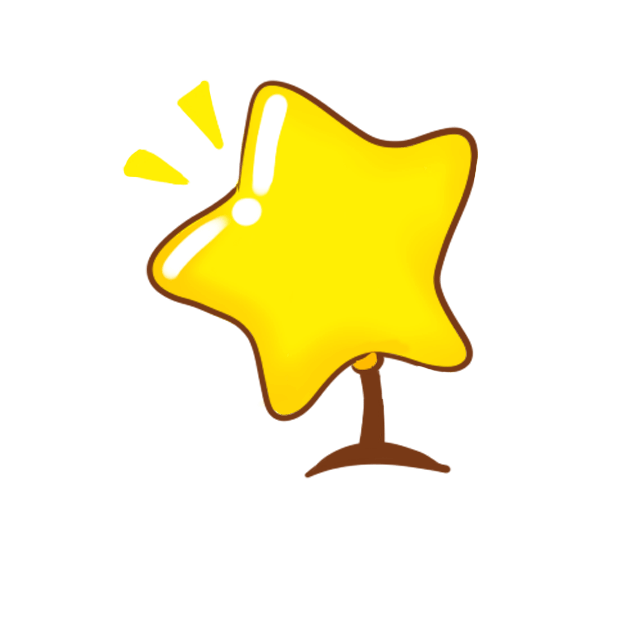 2
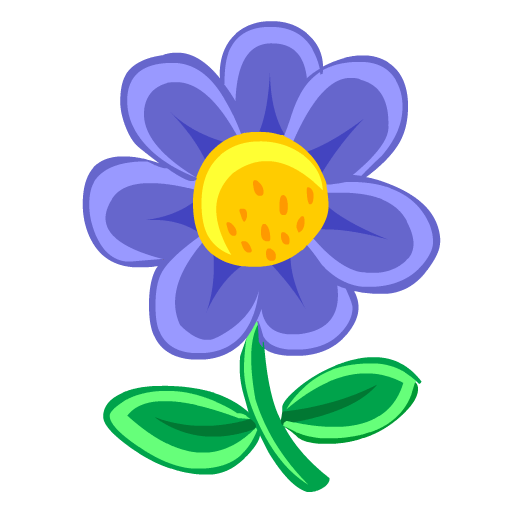 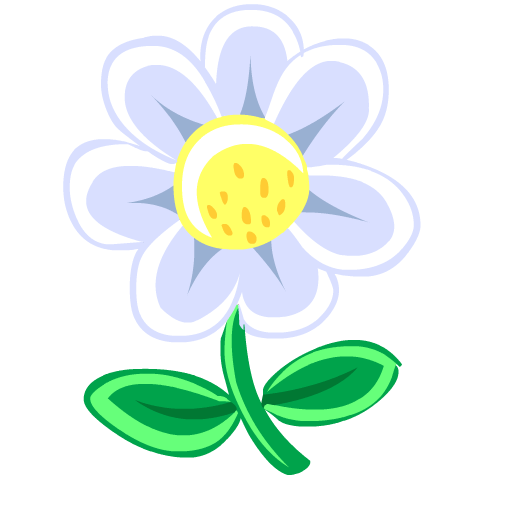 添加标题
添加标题
添加标题
点击添加文字说明详情介绍点击添加文字说明详情介绍点击添加文字说明详情介
点击添加文字说明详情介绍点击添加文字说明详情介绍点击添加文字说明详情介
点击添加文字说明详情介绍点击添加文字说明详情介绍点击添加文字说明详情介
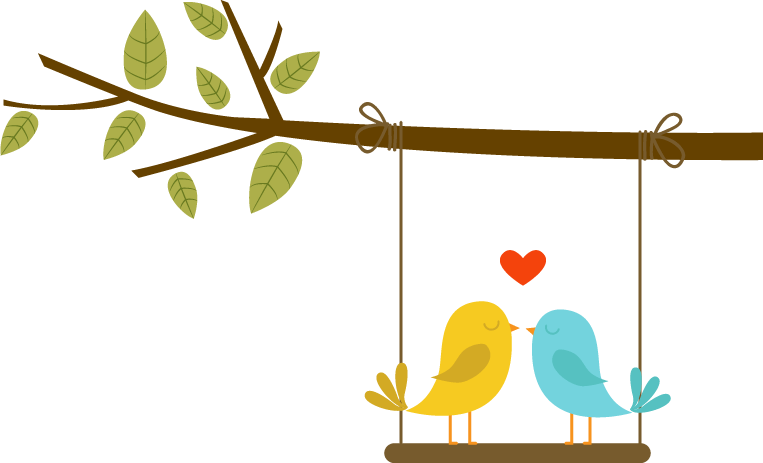 点击此处添加标题
Click here to add title
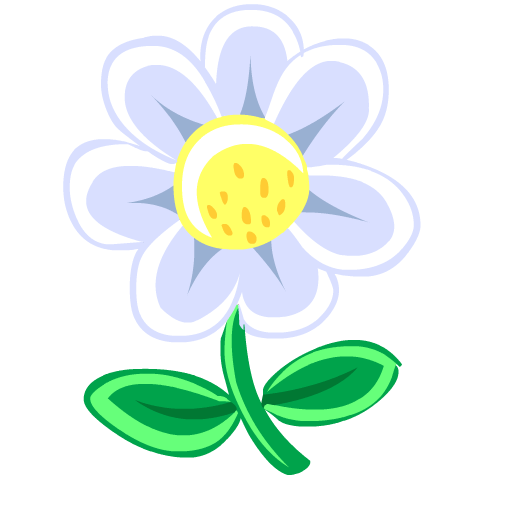 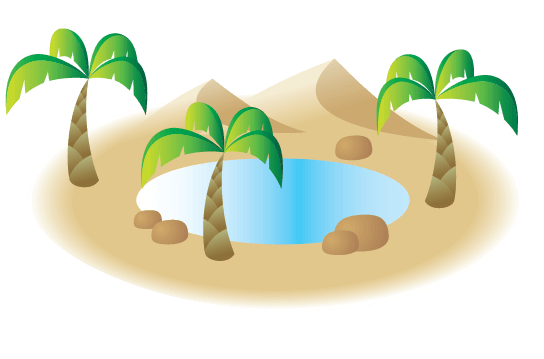 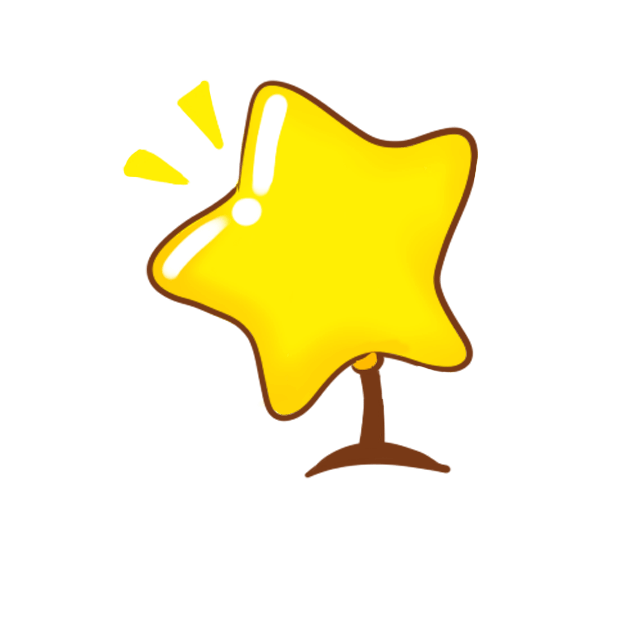 添加标题
添加文字添加文字添加文字添加文字添加文字添加文字字添加文字添加文字添加文字添加
2
添加标题
添加文字添加文字添加文字添加文字添加文字添加文字字添加文字添加文字添加文字添加
添加标题
添加文字添加文字添加文字添加文字添加文字添加文字字添加文字添加文字添加文字添加
添加标题
添加文字添加文字添加文字添加文字添加文字添加文字字添加文字添加文字添加文字添加
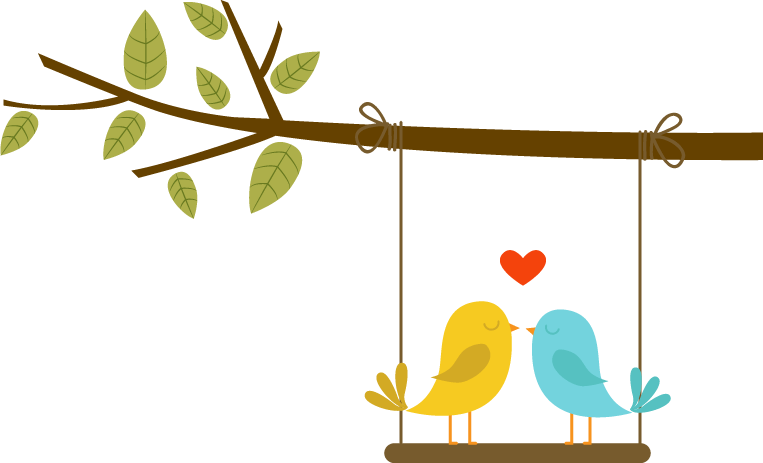 点击此处添加标题
Click here to add title
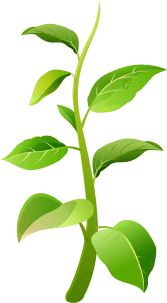 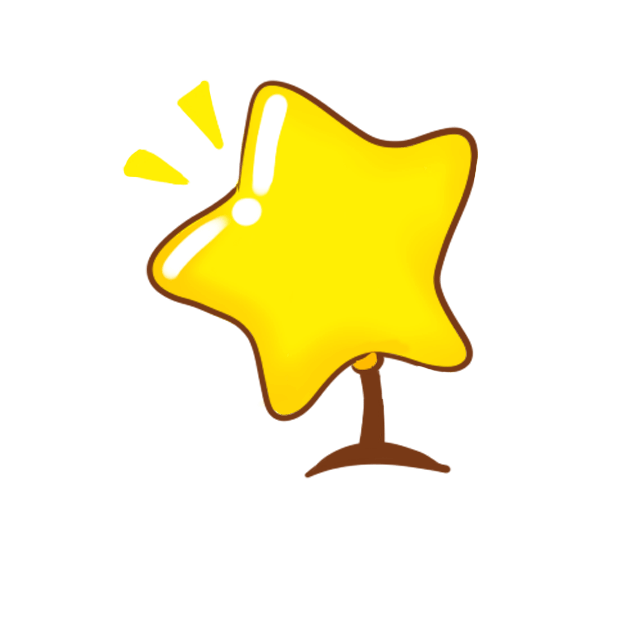 3
点击此处添加标题
Click here to add title
添加小标题
添加小标题
添加小标题
添加小标题
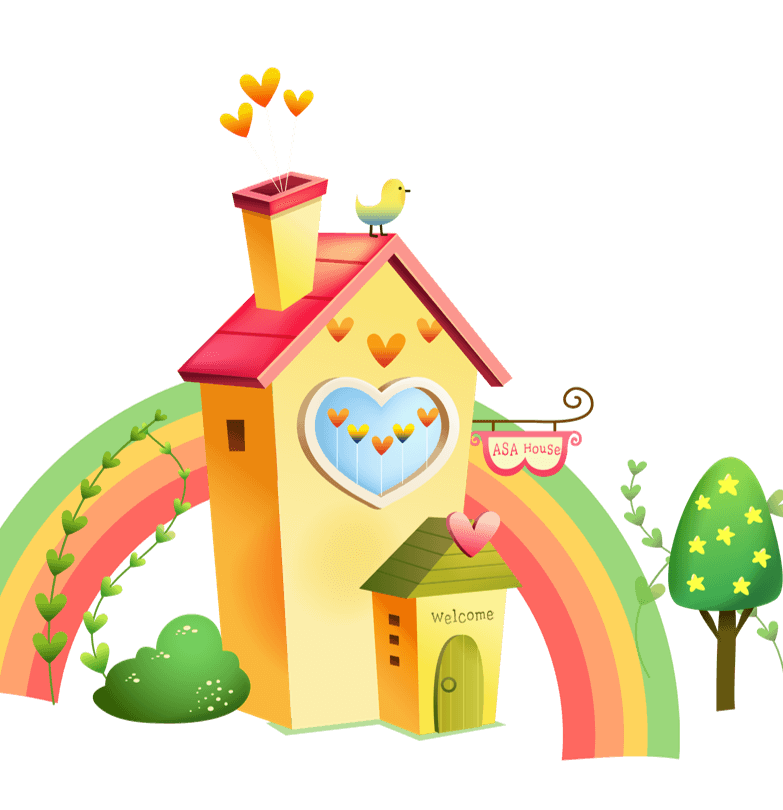 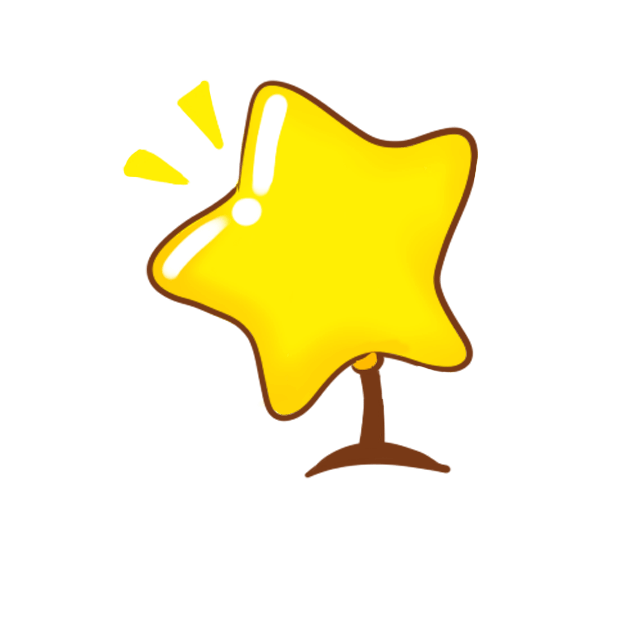 3
这里填写小标题
单击此处可编辑内容，根据您的需要自由拉伸文本框大小
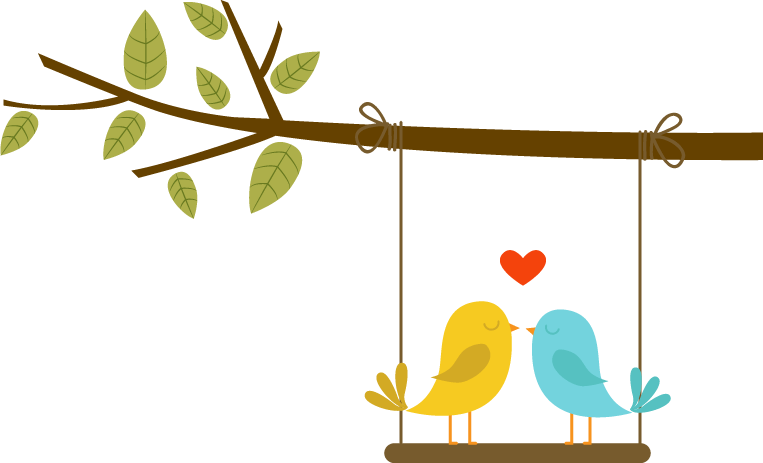 点击此处添加标题
Click here to add title
单击此处添加文字
单击此处添加文字
单击此处添加文字
您的内容打在这里，或者通过复制您的文本后，在此框中选择粘贴，并选择只保留文字。
您的内容打在这里，或者通过复制您的文本后，在此框中选择粘贴，并选择只保留文字。
您的内容打在这里，或者通过复制您的文本后，在此框中选择粘贴，并选择只保留文字。
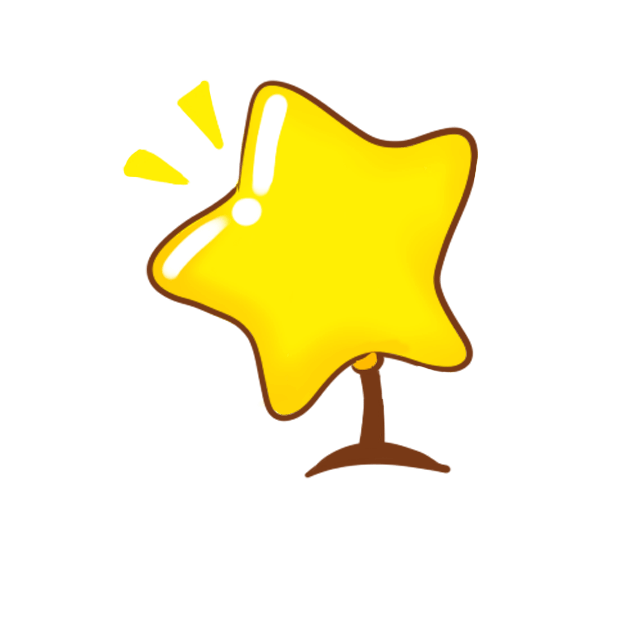 3
添加标题
添加标题
添加标题
添加标题
点击添加文字说明详情介绍点击添加文字说明详介
点击添加文字说明详情介绍点击添加文字说明详介
点击添加文字说明详情介绍点击添加文字说明详介
点击添加文字说明详情介绍点击添加文字说明详介
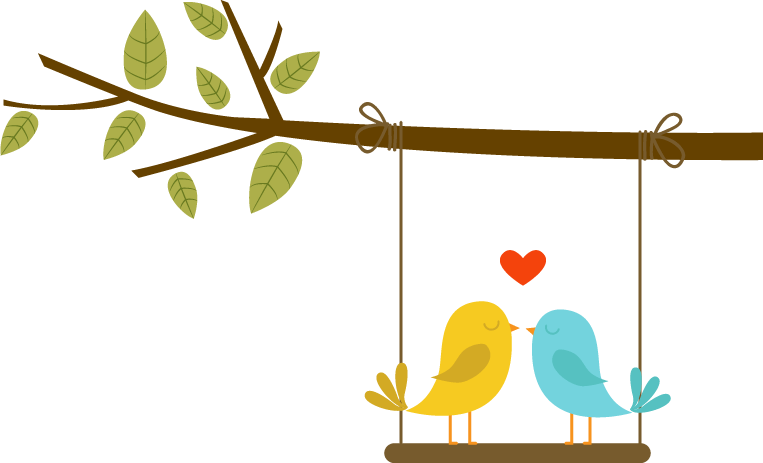 点击此处添加标题
Click here to add title
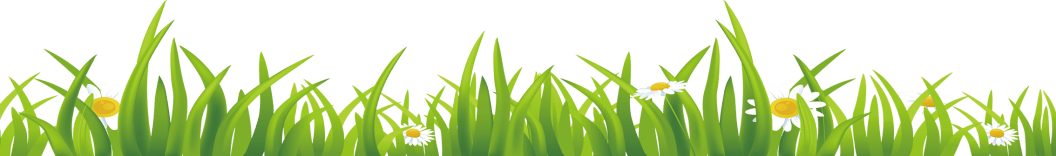 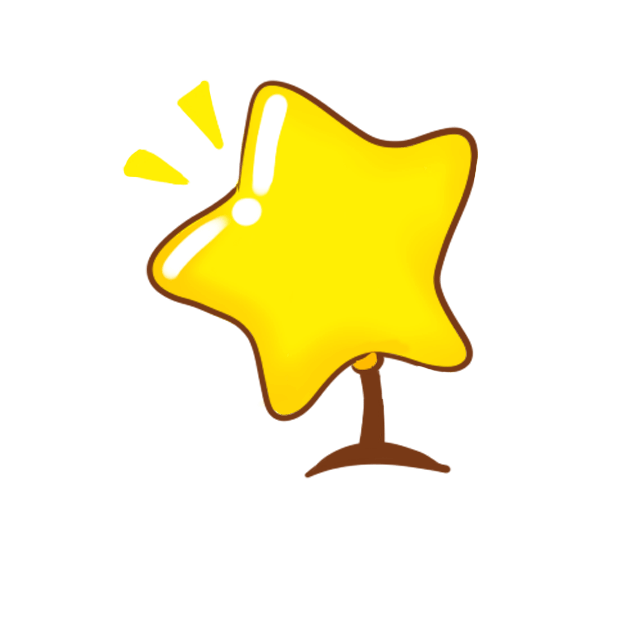 2016
3
2014
此处添加详细文本描述，建议与标题相关并符合整体语言风格
此处添加详细文本描述，建议与标题相关并符合整体语言风格
此处添加详细文本描述，建议与标题相关并符合整体语言风格
此处添加详细文本描述，建议与标题相关并符合整体语言风格
2012
此处添加详细文本描述，建议与标题相关并符合整体语言风格
2015
…
2013
此处添加详细文本描述，建议与标题相关并符合整体语言风格
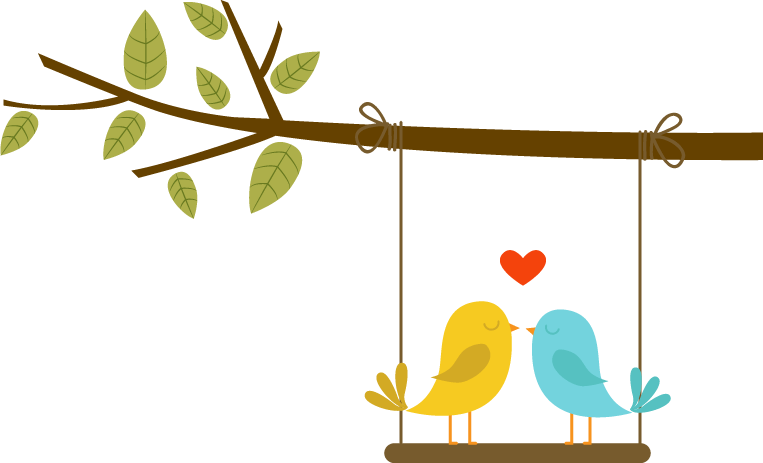 点击此处添加标题
Click here to add title
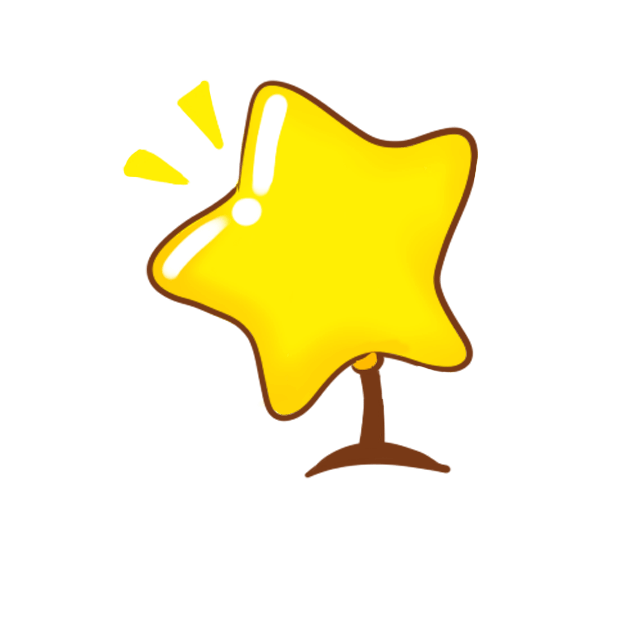 3
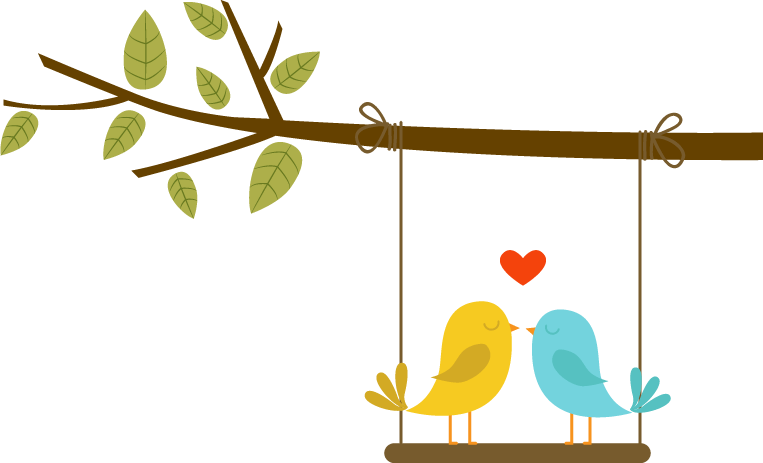 点击此处添加标题
Click here to add title
此处添加详细文本描述，建议与标题相关并符合整体语言风格，语言描述尽量简洁生动。
此处添加详细文本描述，建议与标题相关并符合整体语言风格，语言描述尽量简洁生动。
此处添加详细文本描述，建议与标题相关并符合整体语言风格，语言描述尽量简洁生动。
此处添加详细文本描述，建议与标题相关并符合整体语言风格，语言描述尽量简洁生动。
此处添加详细文本描述，建议与标题相关并符合整体语言风格，语言描述尽量简洁生动。
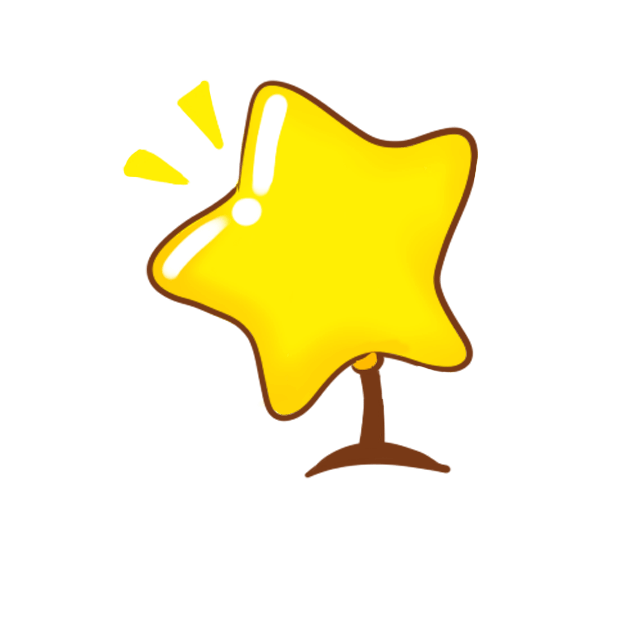 4
点击此处添加标题
Click here to add title
添加小标题
添加小标题
添加小标题
添加小标题
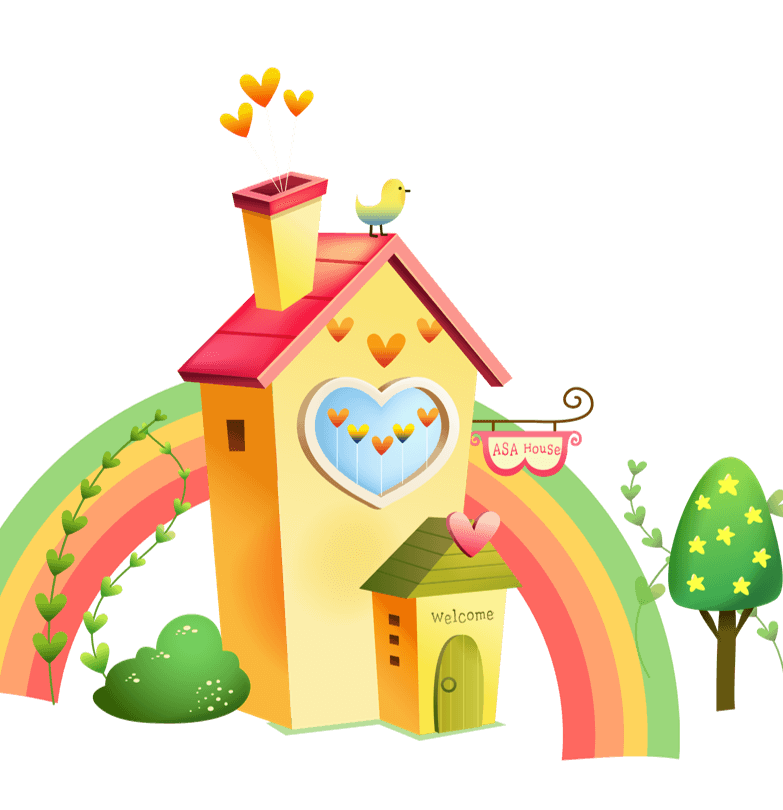 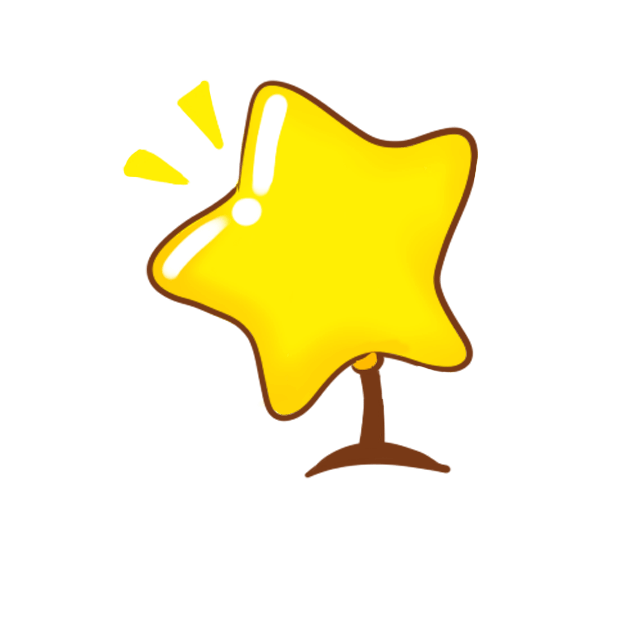 4
单击此处添加文字阐述，添加简短问题说明文字
单击此处添加文字阐述，添加简短问题说明文字
单击此处添加文字阐述，添加简短问题说明文字
单击此处添加文字阐述，添加简短问题说明文字
单击此处添加文字阐述，添加简短问题说明文字
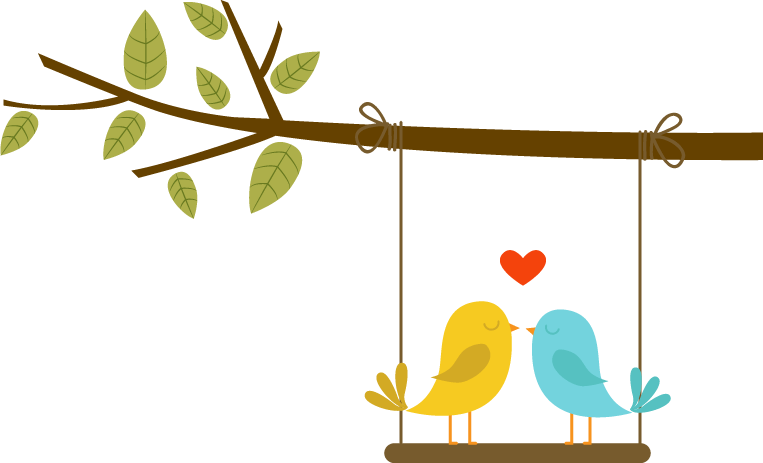 点击此处添加标题
Click here to add title



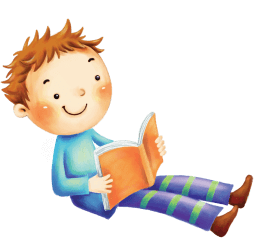 2012
2013
2014
2015
2016


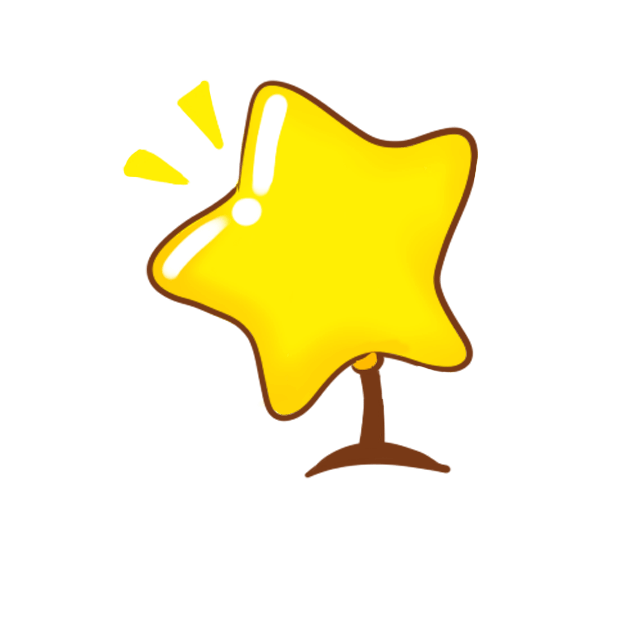 4
添加标题
此处添加详细文本描述，建议与标题相关
添加标题
此处添加详细文本描述，建议与标题相关
添加标题
此处添加详细文本描述，建议与标题相关
添加标题
此处添加详细文本描述，建议与标题相关
添加标题
此处添加详细文本描述，建议与标题相关
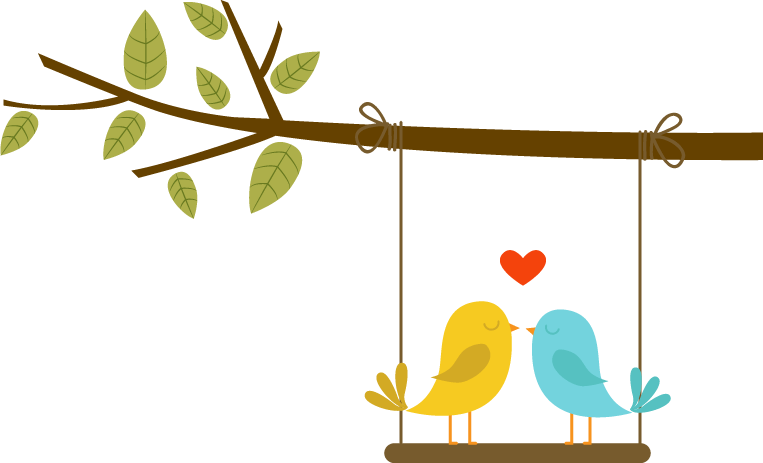 点击此处添加标题
Click here to add title
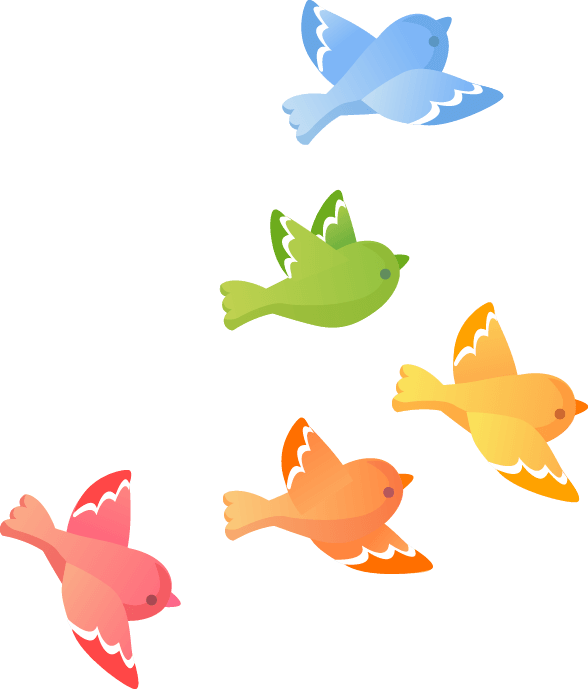 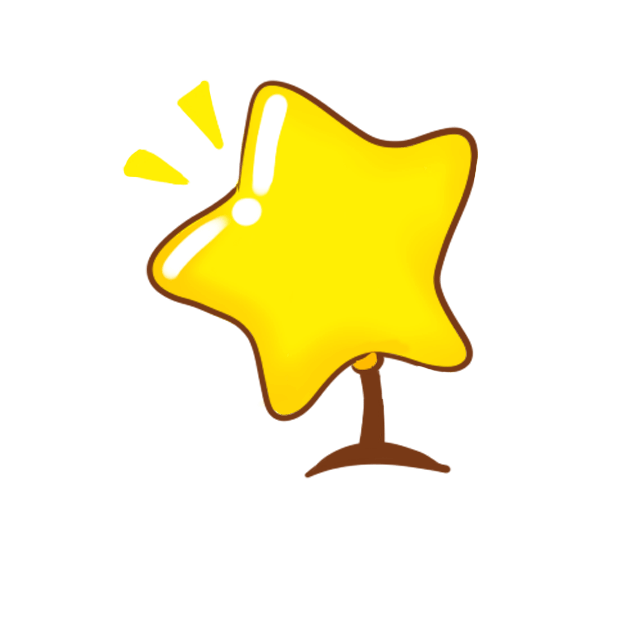 4
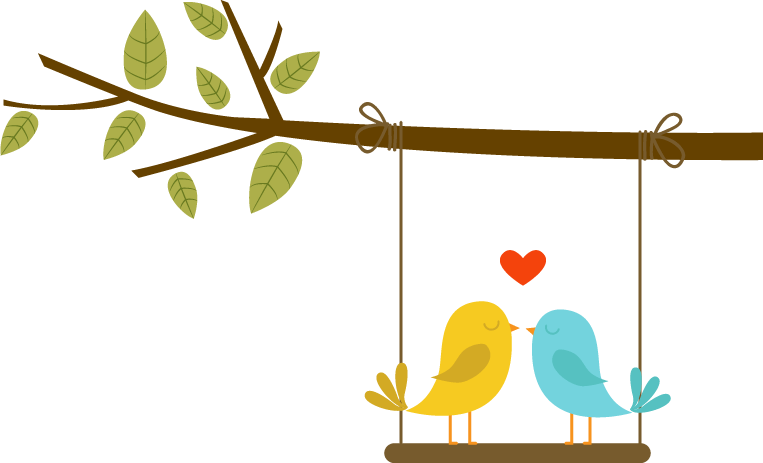 点击此处添加标题
Click here to add title
S
W
单击此处添加文字阐述，添加简短问题说明文字，具体说明文字在此处添加此处。
单击此处添加文字阐述，添加简短问题说明文字，具体说明文字在此处添加此处。
T
O
单击此处添加文字阐述，添加简短问题说明文字，具体说明文字在此处添加此处。
单击此处添加文字阐述，添加简短问题说明文字，具体说明文字在此处添加此处。
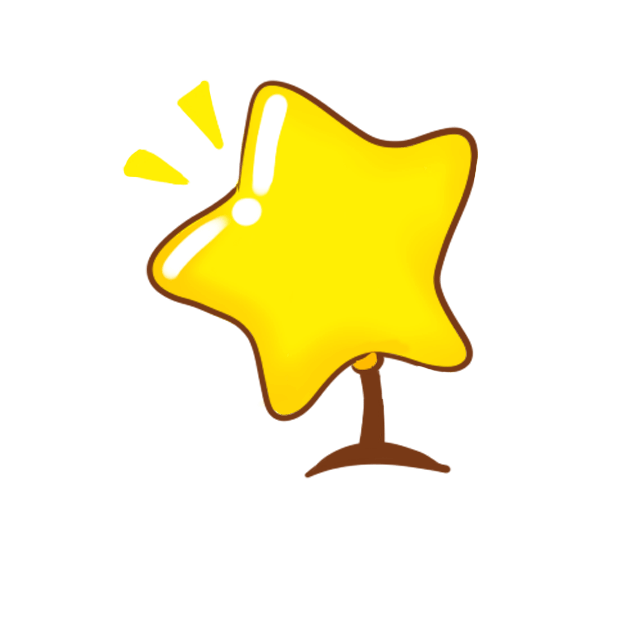 4
55%

添加文字添加文字文字添加添加文字添加文字文字添加
80%

添加文字添加文字文字添加添加文字添加文字文字添加
20%

添加文字添加文字文字添加添加文字添加文字文字添加
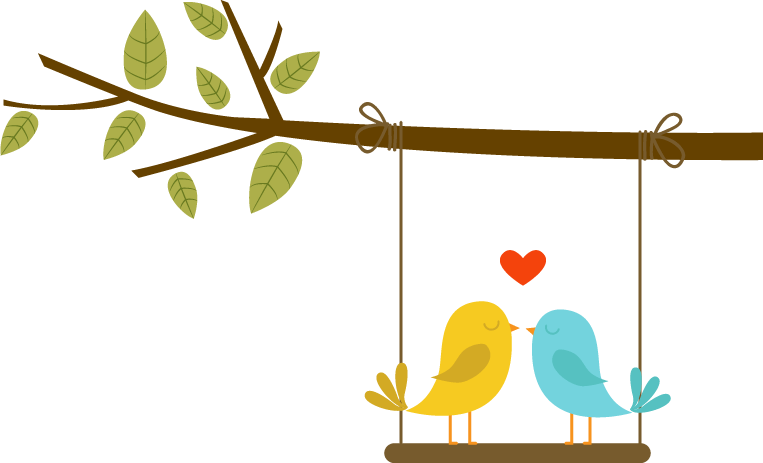 点击此处添加标题
Click here to add title
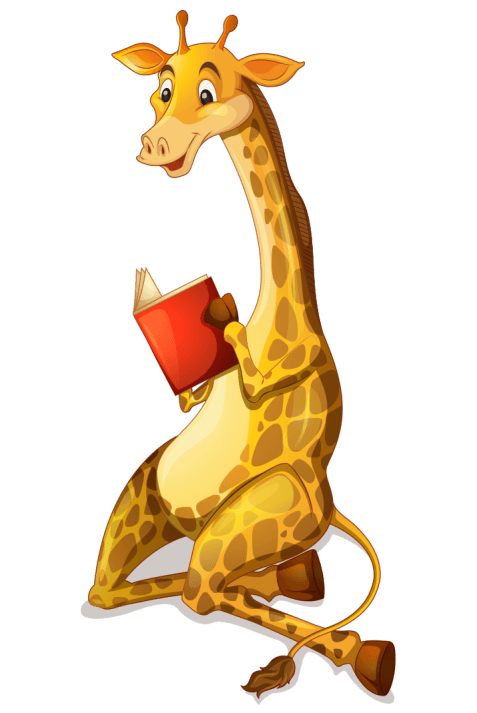 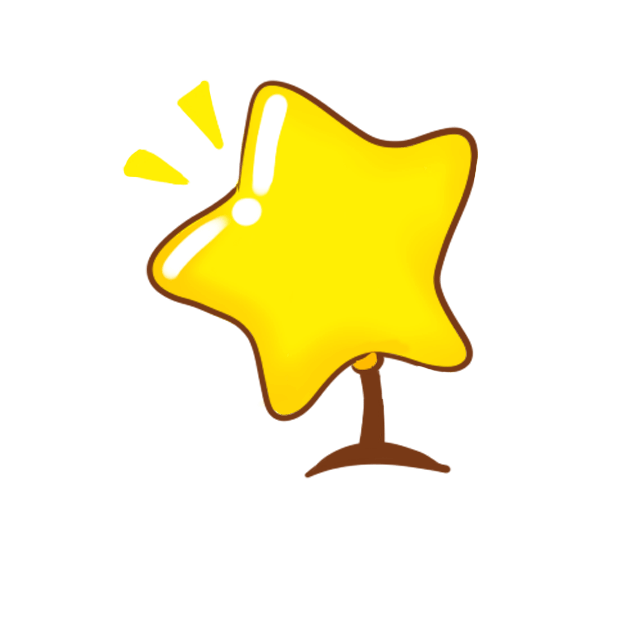 添加文字添加文字添加文字添加文字添加文字添加文字
添加文字添加文字添加文字添加文字添加文字添加文字
4
添加文字添加文字添加文字添加文字添加文字添加文字加文字添
添加文字添加文字添加文字添加文字添加文字添加文字
添加文字添加文字添加文字添加文字添加文字添加文字
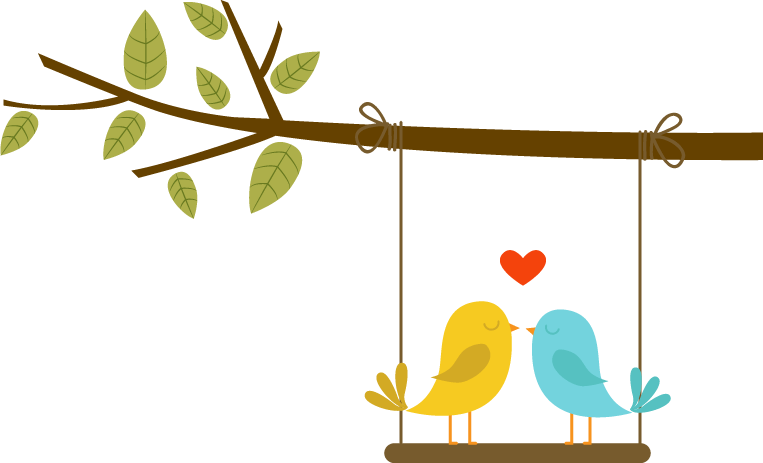 点击此处添加标题
Click here to add title
添加标题
添加标题
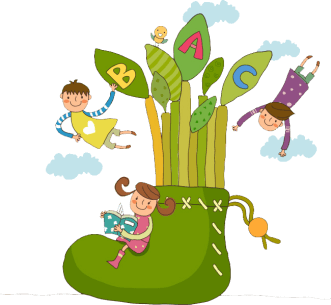 添加标题
添加标题
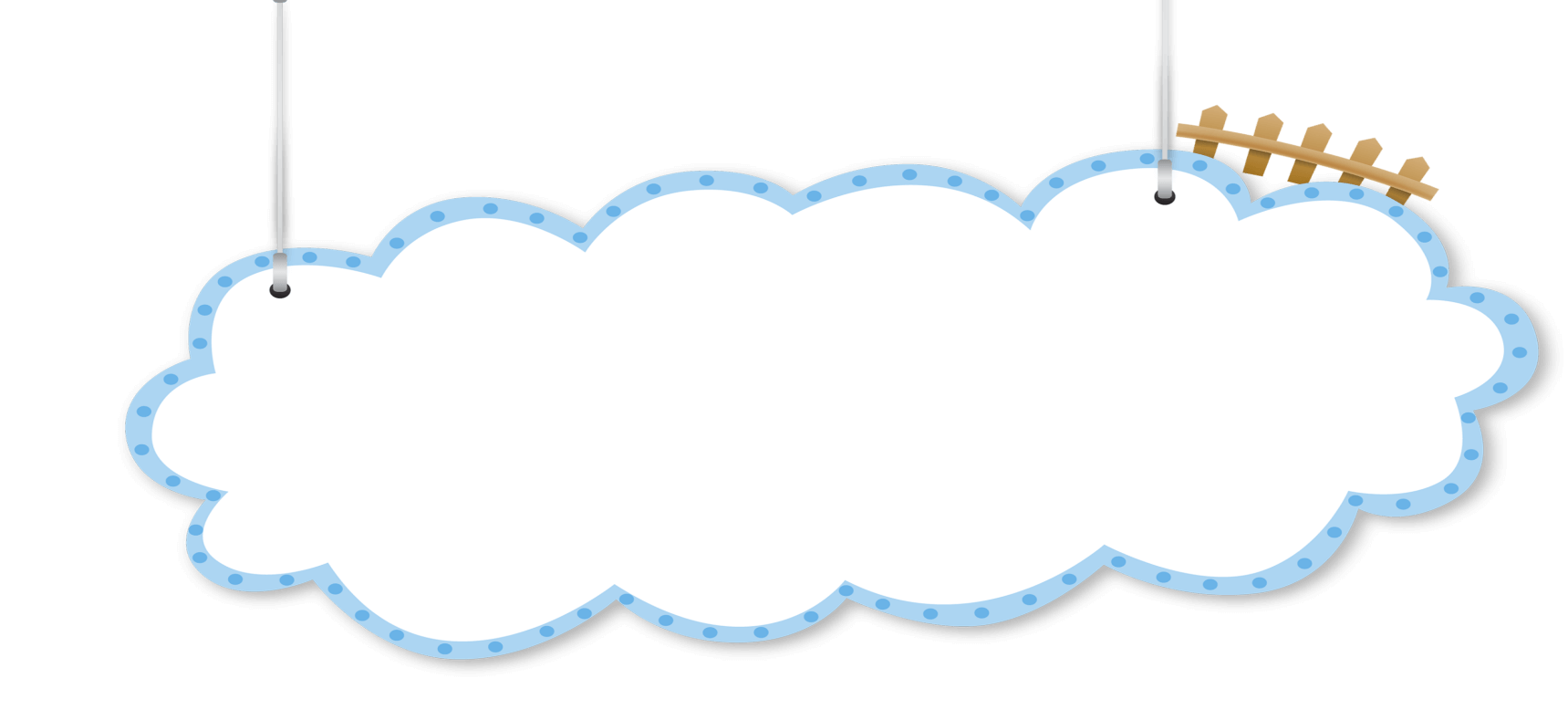 谢谢观赏
THANK   YOU   FOR   WATCHING  !
汇报人：XXX
汇报时间：XX年XX月XX日